بسم الله الرحمن الرحیم
پژوهش: چرا و چگونه؟                                                              صغری ملاولی _ بهمن 95
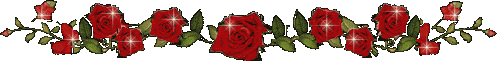 خوشا به حال آنان كه اهل ”يافتن“ اند نه اهل ”بافتن“ و خوشا به حال آنان كه متواضعانه معترفند ”حقيقتي “ را يافته اند ، نه ”كل حقيقت“ را .
عین القضاةهمدانی میگوید:
«بودن را برگزیده ایم، اما چه گونه بودن را کم تر اندیشیده ایم 
و چه گونه بودن مستلزم شناخت است 
و دریچه شناخت، پژوهیدن».
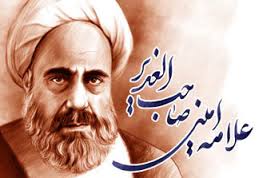 نمونه بارز پژوهشگرممتاز
ایشان چهل سال متوالی و روزانه 16 ساعت از عمر
 گرانبهایش را وقف جمع آوری آن نمودند!

سعی و تلاش وصف ناپذیر علامه هم از مطالعات وسیع و گسترده ایشان نمایان است، ایشان میفرماید : «من برای نوشتن الغدیر، 10 هزار کتاب را از بای بسم‌الله تا تای تمّت خوانده‌ام و به 100 هزار کتاب مراجعه مکرر داشتم".
 
ایشان در «الغدیر» کوشیده است با نام‌بردن از 110 تن از صحابه و 84 نفر از تابعین پیامبر (ص) ـ که حدیث غدیر را رویات کرده‌اند ـ ولایت مطلقه ائمه معصومین را از طریق اثبات خلافت بلافصل امام علی (ع) اثبات کرده و سپس ولایت غیر معصوم را نفی کند.
 
می گویند بعد از نوشتن الغدیر گفته بود: «روز قیامت با دشمنان امیرالمؤمنین مخاصمه خواهم کرد! همان طور که آنها وقت آقا را گرفتند، وقت مرا هم گرفتند؛ و گرنه من میخواستم معارف امیرالمؤمنین را گسترش بدهم؛ اینها آمدند مرا وادار کردند که من در اثبات امامتش کتاب بنویسم!
پاداش پژوهشی که علامه امینی انجام داد
محمّد هادى امینى فرزند مرحوم علاّمه امینى نقل مى کند: وقتى پدرم را دفن کردیم مرحوم علاّمه بحرالعلوم آمد و به من گفت: من در این فکر بودم ببینم مولا امیرالمؤ منین (علیه السلام) چه مرحمتى در مقابل زحمات و خدمات مرحوم امینى در نگارش کتاب شریف الغدیر مى‌کند؟ در عالم خواب دیدم حوضى است آقا امیرالمؤ منان (ع) بر لب آن ایستاده اند. افراد مى آیند و مولا از آن حوض آب به آنها مى دهند. گفتند که این حوض کوثر است . در این حال آقاى امینى به نزدیک حوض رسیدند ظرف را گذاشتند، آستین‌ها را بالا زده و دستان مبارکشان را پر از آب کردند و به علامه آب خورانیدند و خطاب به او فرمودند: بَیّضَ اللّه وَجهک کما بَیَّضت وجهى (پروردگار رو سفید کند تو را کما اینکه مرا رو سفید کردی).
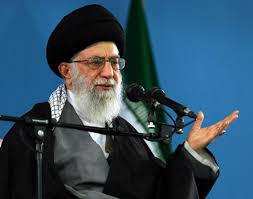 مقام معظم رهبری حفظه الله
علم و تحقیق کلید قطعی پیشرفت کشور است.- تحقیق علمی فقط به معنای فراگیری و تقلید نیست، تحقیق ضد تقلید است.- پیشرفت کشور نیازمند حرکت علمی بسیار قوی است.- تولید علم و تحقیقات، حیات آینده کشور است.- برای خدمت رسانی بهتر به مردم، کارهای دقیق پژوهشی لازم است.-عنصر تحقیق و پژوهش در همه جا به صورت یک اصل در مجموعه کارها باید مورد توجه قرار گیرد.-اگر ژرف یابی و پژوهش نباشد; نتیجه اش یک جا ایستادن، در جا زدن و با دنیای پیرامون خود به تدریج بیگانه تر شدن است.
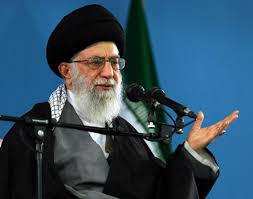 -تولید علم، فقط انتقال علم نیست؛ نوآوری علمی در درجه اوّلِ اهمیت است. این را من از این جهت می‏گویم که باید یک فرهنگ بشود. این نو اندیشی، فقط مخصوص اساتید نیست؛ مخاطب آن، دانشجویان و کلّ محیط علمی هم است. البته برای نوآوری علمی - که در فرهنگ معارف اسلامی از آن به اجتهاد تعبیر می‏شود - دو چیز لازم است: یکی قدرت علمی و دیگری جرأت علمی. البته قدرت علمی چیز مهمی است. هوش وافر، ذخیره علمی لازم و مجاهدت فراوان برای فراگیری، از عواملی است که برای به دست آمدن قدرت علمی، لازم است؛ اما این کافی نیست. ای بسا کسانی که از قدرت علمی هم برخوردارند، اما ذخیره انباشته علمی آنها هیچ جا کاربُرد ندارد؛ کاروان علم را جلو نمی‏برد و یک ملت را از لحاظ علمی به اعتلاء نمی‏رساند. بنابراین جرأت علمی لازم است.... اگر بخواهید از لحاظ علمی پیش بروید، باید جرأت نوآوری داشته باشید. استاد و دانشجو باید از قید و زنجیره جزمیگری تعریفهای علمی القاء شده و دائمی دانستن آنها خلاص شوند.
اهمیت پژوهش
اجتماعی
فردی
اثرات فردی پژوهش
بالا رفتن سطح علمی
بالا رفتن قدرت تجزیه و تحلیل ذهنی
بهبود قدرت بیان فرد
پربار شدن فرد به لحاظ روحی و احساس غنای روحی
ایجاد شدن موقعیتهایی برای بهره بردن از علوم کسب شده
بهره بردن از آثار باقیات و صالحات بعد از ترک دنیای مادی
اثرات اجتماعی پژوهش
تولید علم
مفید بودن برای جامعه و خدمت به خلق
توسعه علمی جامعه و کشور
افزایش قدرت و استقلال کشور بواسطه پیشرفت علمی
کمک به بهترشدن زندگی و معیشت مردم
پیشرفت در عرصه های مختلف فرهنگی، آموزشی، اقتصادی و ...
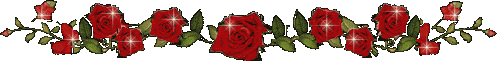 یادمان باشد که قرنهاست یک نفر منتظر حرکت ماست
یادمان باشد که تنها ندای یابن الحسن سردادن دردی از دردهای دل شکسته او دوا نمی کند
یادمان باشد مولا و آقایمان برای انجام رسالتش نیازمند شیعیان عالم و عامل است.